Optiver
22nd of February 2011
Guest lecture Prime
Introduction
Maarten Jacobs
Background
	- Business Studies at K.U. Leuven, Belgium- Master in Financial Management at Vlerick Management School- Bachelor in Mathematics at K.U. Leuven.

Started in 2009 at Optiver as Arbitrage Trader- Before, I worked with KPMG and ING Financial Markets
Content
About Optiver

Our culture

Our trading philosophy

Careers
About Optiver
International proprietary trading firm	*Market Maker on many exchanges	*No clients
600 employees worldwide
Europe, North America and Asia Pacific as our domain
More than 20 years experience in the business
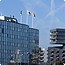 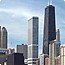 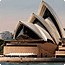 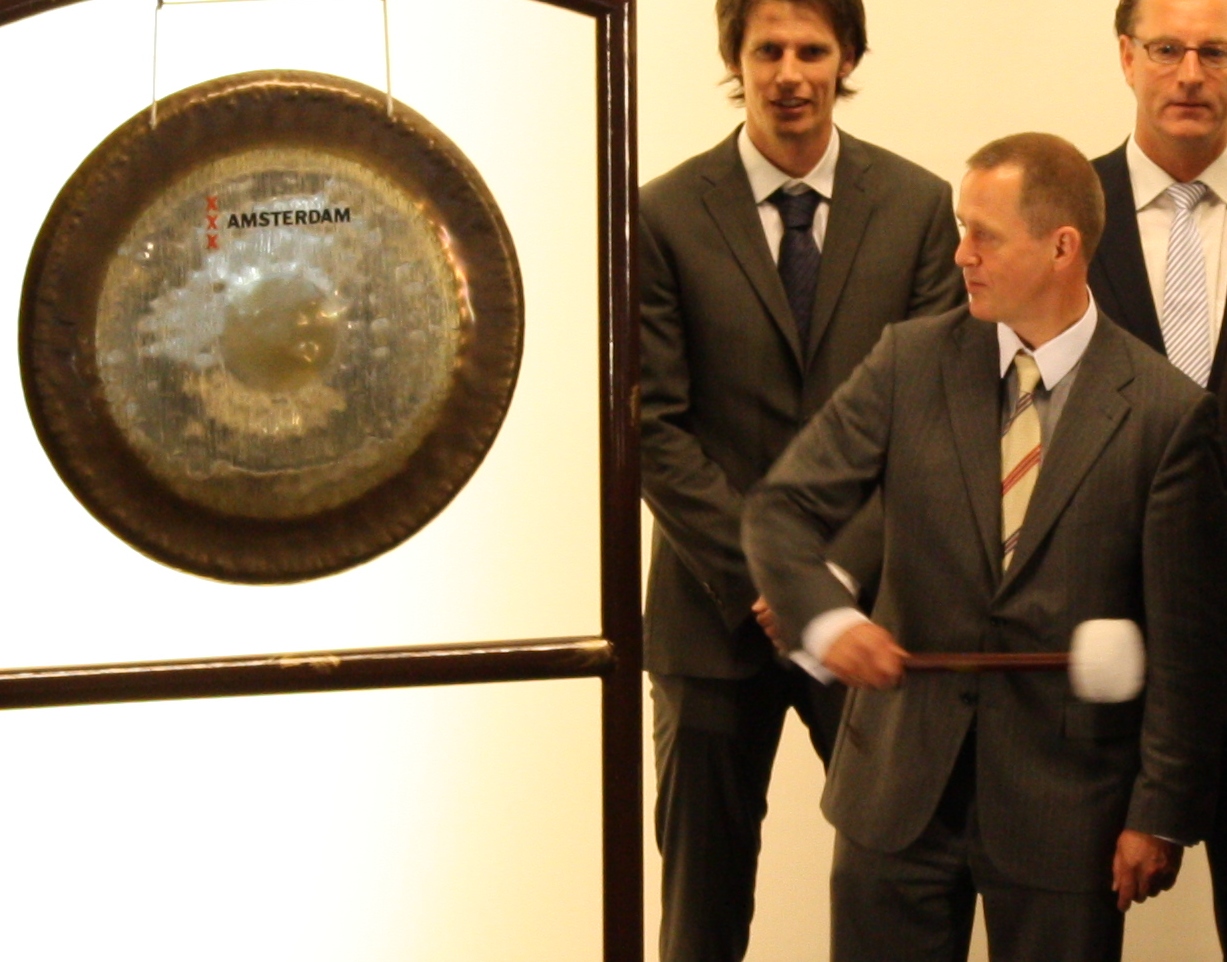 1986: 
Johann Kaemingk began a trading firm
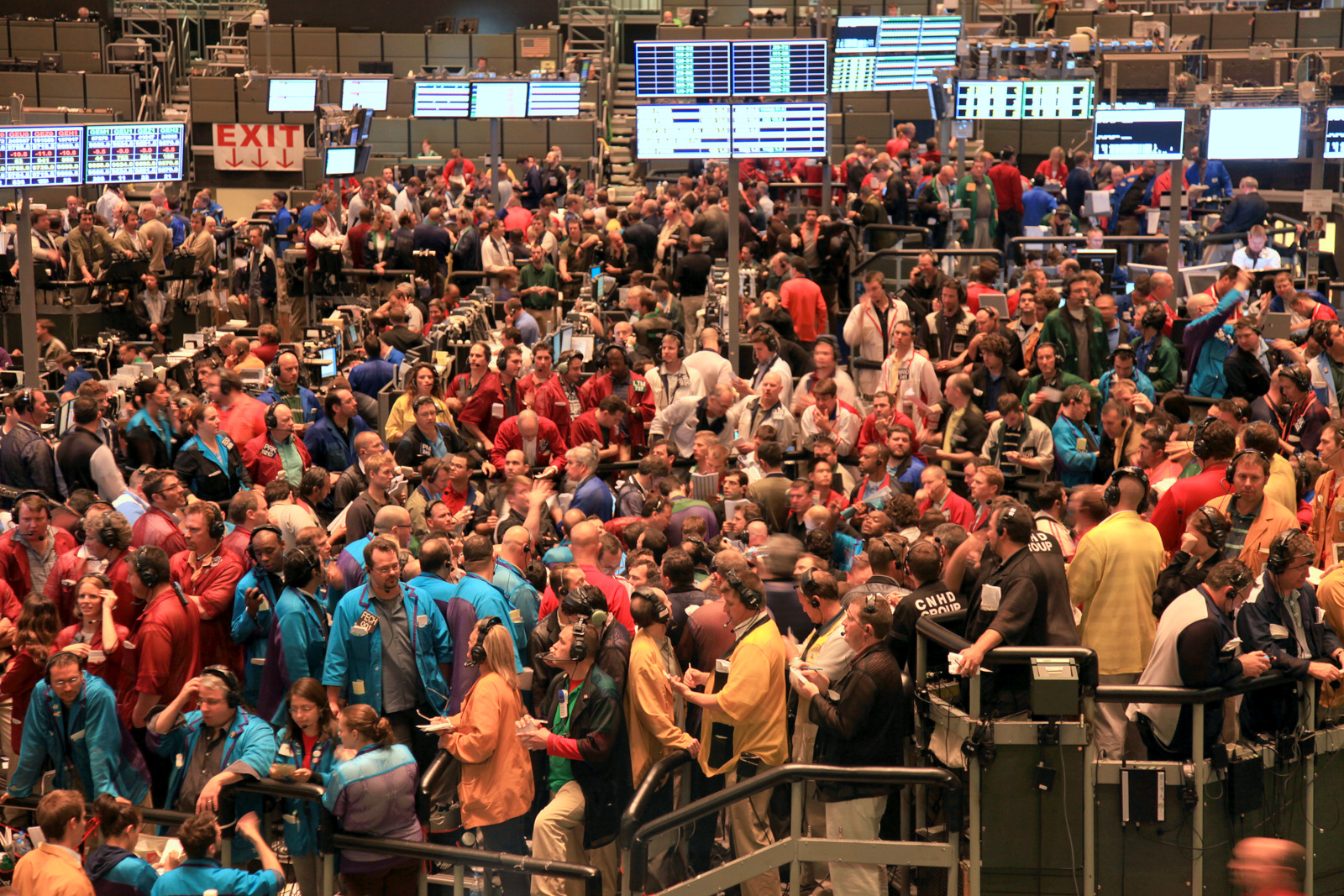 2001: Euronext Amsterdam 100% Screen Trading
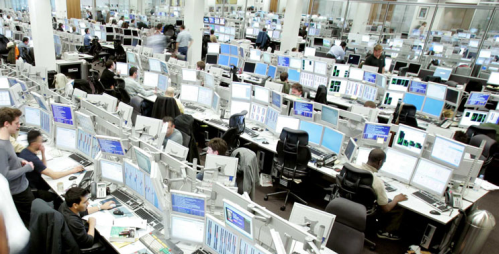 [Speaker Notes: Euronext Amsterdam
100% screen trading]
Optiver Culture
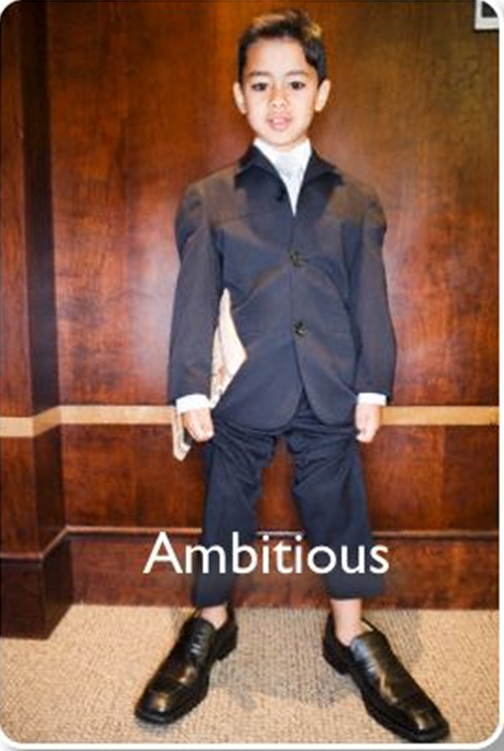 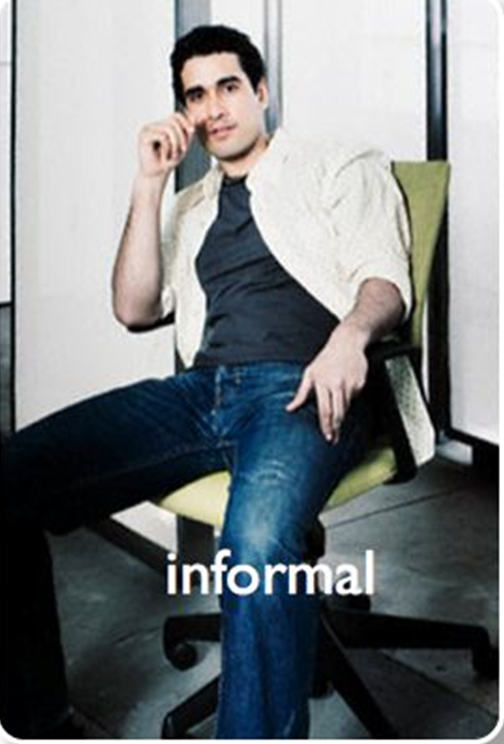 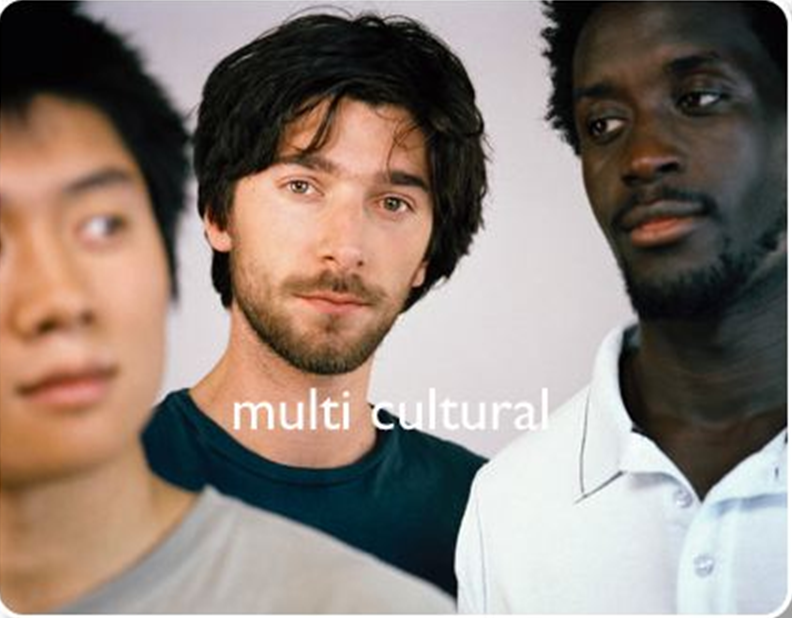 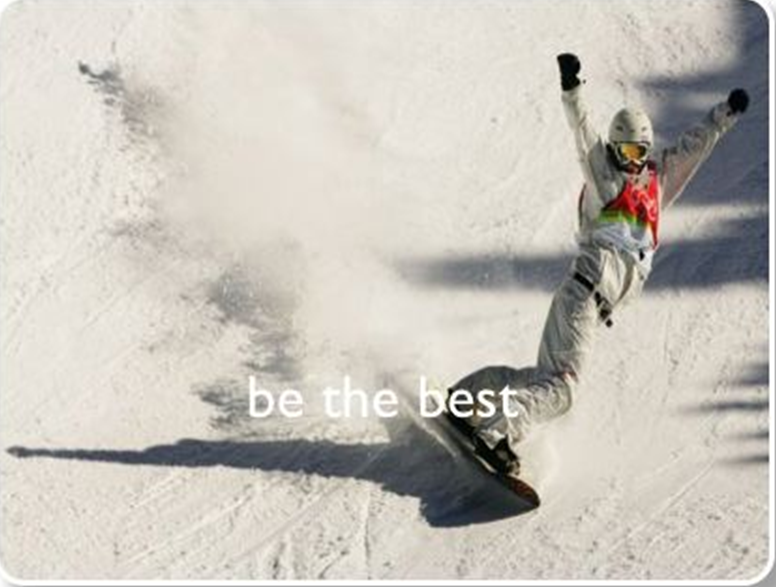 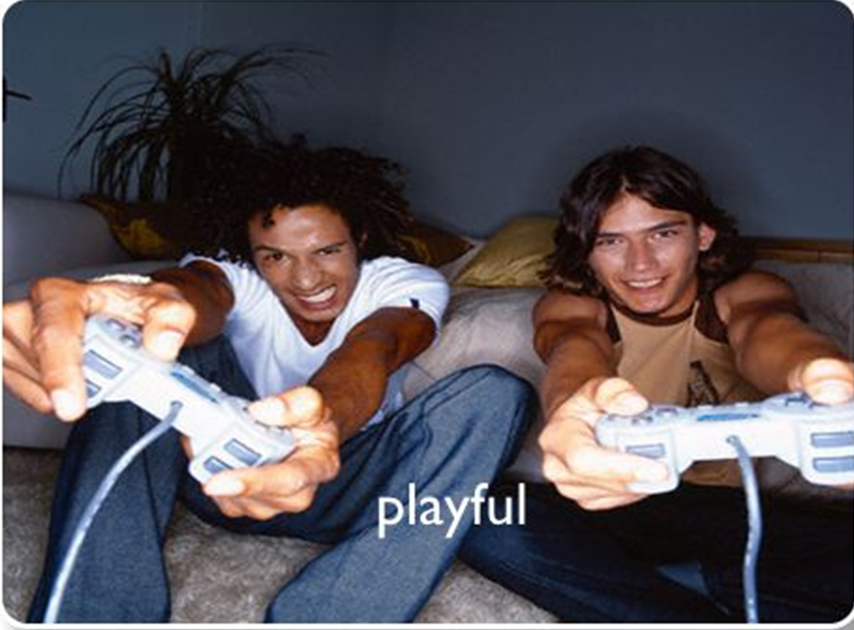 [Speaker Notes: We remain strongly results-driven, which has contributed significantly to our rapid growth. 
Multi-cultural
Strive to be the best at whatever we do
Open communication and teamwork
Foster an environment of creativity

Multi cultural, be the best, informal, ambitious, playful but reliable

There is no “good enough” only the potential to do better = winners mentality
Value is placed in a “winners mentality”, a dedication to success and a commitment to excellence

We strive to be the best at what we do. We don’t just aim to surpass our competitors. We also work to exceed our previous achievements. 
We acknowledge the importance of open communication and teamwork. We believe that no single person is as valuable as the collective strength of the entire team. 
We support an environment of continuous improvement. To us, there is no ‘good enough’ – there is only the potential to do better. 
We foster an environment of creativity. We believe our next achievement will begin with the creative thinking of one of our employees. 
We recognise that our success depends upon our position of profit. Our financial success will fuel our professional and personal development. 
We do not place value in manner of dress, country of origin, religious affiliation or other demographic identifiers. Instead, we place value in a ‘winner’s mentality’, a dedication to success and a commitment to excellence.]
Trading Industry Overview
Multiple types of industry participants

Individual investors

Banks

Investment funds
Hedge funds
Pension funds
Mutual funds

Broker dealers

Proprietary trading firms
Core Business
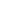 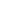 Trading in the wholesale market (In-direct)
Brokers
Optiver
Wholesale 
Traders
Optiver
Screen
traders
Screen
   
     trading
Screen
   
     trading
Exchange
Counterparties
[Speaker Notes: Wholesale trading is the area where we trade anything that is not traded directly via the screen (listed products only). In general this is done in a size that is blockable, depending on the product usually 500 or more lots.]
Trading
[Speaker Notes: We trade electronically from our offices on the exchanges, but what do we trade?


Option tradingWe trade equity, index, fixed income, interest rate, currency and commodity options
Cash tradingWe also trade cash: equities, indices and currencies
Wholesale tradingWe trade options directly with large counterparties, over the phone]
The basic idea I
Market Making: show a bid and an offer - Provide liquidity 
What we don’t do: take directional positions, like pension funds or asset managers

Optiver is a TRADING company
The basic idea II
We make money by buying and selling the same product

Spread is the difference between buying (bid) and selling (offer) price

Summary of our business: 

	Revenue = Realized Spread * Volume
Market Maker
Bid price: 				For this price the Market Maker is 						willing to buy 

Ask/Offer price: 		For this price the Market Maker 							is willing to sell

Quote = 				A bid and an offer
[Speaker Notes: In a quote drive market the bid and ask prices determine the limits in which the rates are developing.
Traders buy at their bid prices and sell at their ask prices on their own account on their own risk.]
Market Maker view
Market  Maker quotes:
							Bid	-	Offer
							10		-	15

Market Maker buys @ 10 or sells @ 15.
[Speaker Notes: In a quote drive market the bid and ask prices determine the limits in which the rates are developing.
Traders buy at their bid prices and sell at their ask prices on their own account on their own risk.]
Client view
Market Maker quotes:
						Bid	-	Offer
						10		-	15

           Client buys @ 15 or sells @ 10.
[Speaker Notes: In a quote drive market the bid and ask prices determine the limits in which the rates are developing.
Traders buy at their bid prices and sell at their ask prices on their own account on their own risk.]
What will be the next market?
Client 1 buys @ 15
Next market from MM will be : 12,5 bid at 17,5 offer
Client 2 sells @ 12,5
Next Market from MM will be: 10 bid at 15 offer
Profit?
[Speaker Notes: In a quote drive market the bid and ask prices determine the limits in which the rates are developing.
Traders buy at their bid prices and sell at their ask prices on their own account on their own risk.]
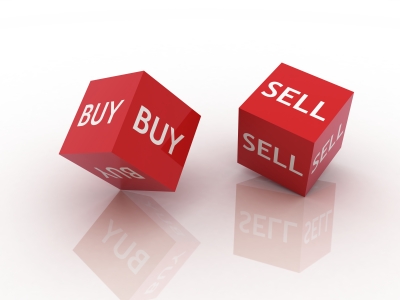 Make your Market
How to make a market of beer?
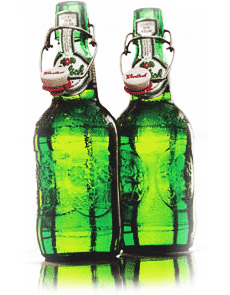 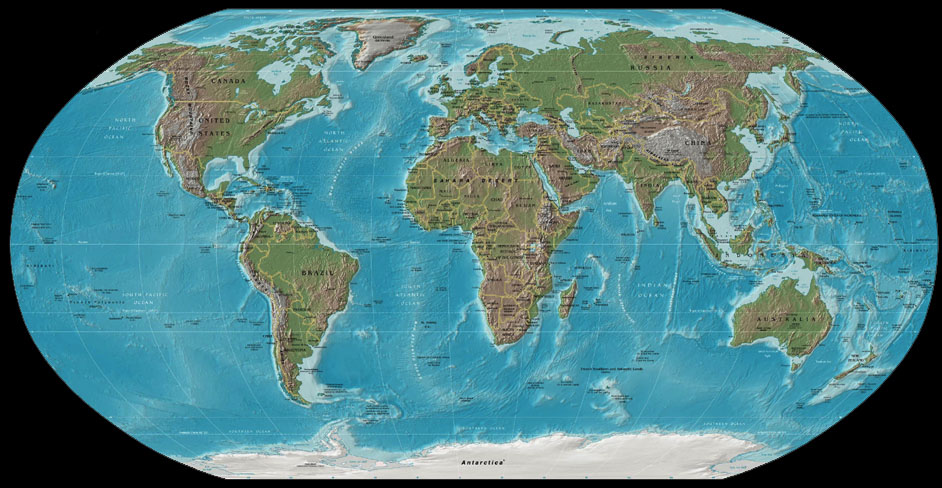 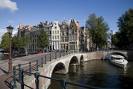 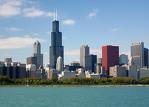 Distance from Amsterdam to Chicago?
[Speaker Notes: 6606 km]
Calls & Puts
Call					   Put
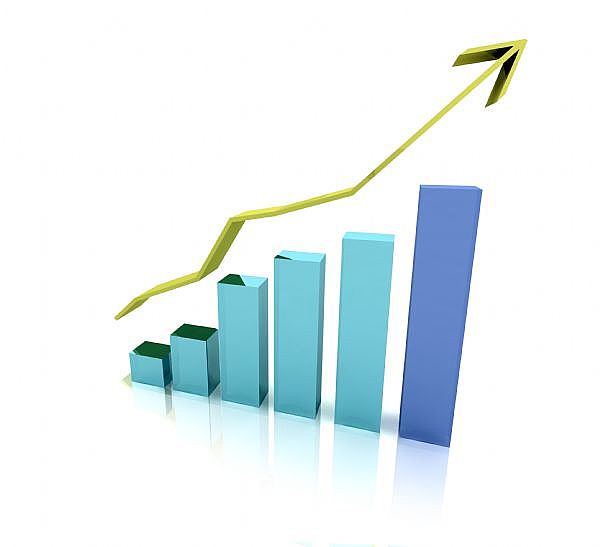 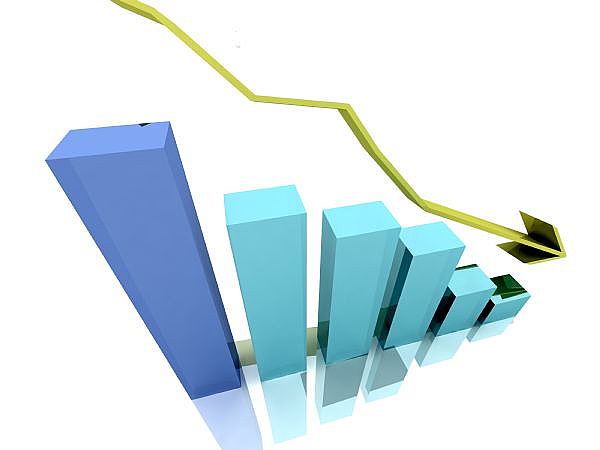 [Speaker Notes: A call-option gives the right to buy the underlying value for a certain price at a certain time
A put-option gives the right to sell the underlying  value for a certain price at a certain moment]
Influence on option price
[Speaker Notes: Time value (Expectation value)
Volatility
Price underlying Share
Expiration 
Call = Put !]
Options
This is how options are priced

Expected gains of underlying value are estimated

…and corrected for:
Costs (interest)
Possible pay-outs (dividend)
	

After determination of price, quote in the market!
[Speaker Notes: In the money (ITM):
	Price underlying > exercise price
At the money (ATM): Price underlying  exercise price
Out of the money (OTM):
	Price underlying < exercise price]
Wholesale Trading: Daily tasks
Trading over the phone (3000 markets per day!)


  Maintain key international indirect relationships


  Representing Optiver’s order flow


  Establishing new direct trading relationships
[Speaker Notes: Wholesale trading in its current form is the link between the traders within Optiver and the counterparties that choose to trade over the phone/box (professional market) instead of through the screen. Often these counterparties communicate with us through brokers. We are also increasingly focusing and successful in getting direct parties to trade with us.
 
Why do we trade the prof market?
 
Liquidity, we can use the prof to hedge our positions.
Information, even if we do not trade, the fact that something is trading provides us with very useful information.
Profitability, by gaining access to these larger markets we can actually make more money.
Necessity, usually the prof market is leading the screen and we can’t afford ourselves not to know what is going on in it without risking to lose money on the screen.
 
The current main tasks for wholesale traders are:
Screen information and use this information to facilitate trading
Make markets and keep markets up to date
Actively looking for trading opportunities in the market
Initiate markets
Maintain relationships with in- and external counterparties
Ensure that Optiver is the number 1 on the call list of counterparties
Establish new trading relationships
Represent Optiver to the external counterparties
Be the “eyes” and “ears” of the company
Help to grow the company]
The dealing board
Trading over the phone 

   3000 markets per day

   Direct contact with     a push of a button
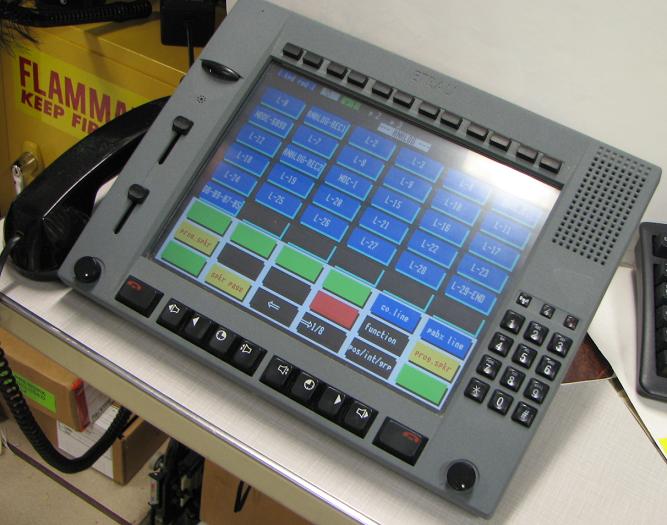 Wholesale Trading: Characteristics
Excellent Communication skills
Sales and entrepreneurial skills
Extrovert
Interpret data quickly
Fast and accurate decisions
Excellent social skills
[Speaker Notes: Excellent social and communication skills
Ability to interpret data quickly 
Make fast and accurate decisions
Extrovert, easy to approach
Sales skills
Social skills]
Trading: Daily tasks
Providing bids and offers to the option market


 Providing liquidity to the markets


 Use our pricing models


 Continuous trading
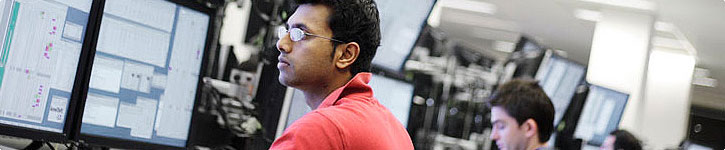 [Speaker Notes: Our role has traditionally been to provide bids and offers to the options market. When you phone your broker to place an order to buy or sell an option, the majority of the time it’ll be a market maker on the other side providing you the price. 
What we do is called arbitraging, so market direction doesn’t interest us. Our job is to provide liquidity to the market, so it’s actually you, the investor, who makes the trading decisions and we just provide a price for the options, that you want to trade. 
We use our pricing models to determine relationships between these options and we’ll then make a price for one based upon prices in the others. Everything is done in seconds or fractions of a second.]
Screen Trading: Characteristics
Work under high presuure
Responsible and integrity
Affinity financial markets
Excellent numerical and analytical skills
Competitive attitude
[Speaker Notes: We remain strongly results-driven, which has contributed significantly to our rapid growth. 
Multi-cultural
Strive to be the best at whatever we do
Open communication and teamwork
Foster an environment of creativity
There is no “good enough” only the potential to do better = winners mentality
Value is placed in a “winners mentality”, a dedication to success and a commitment to excellence

We strive to be the best at what we do. We don’t just aim to surpass our competitors. We also work to exceed our previous achievements. 
We acknowledge the importance of open communication and teamwork. We believe that no single person is as valuable as the collective strength of the entire team. 
We support an environment of continuous improvement. To us, there is no ‘good enough’ – there is only the potential to do better. 
We foster an environment of creativity. We believe our next achievement will begin with the creative thinking of one of our employees. 
We recognise that our success depends upon our position of profit. Our financial success will fuel our professional and personal development. 
We do not place value in manner of dress, country of origin, religious affiliation or other demographic identifiers. Instead, we place value in a ‘winner’s mentality’, a dedication to success and a commitment to excellence.]
Trading Day
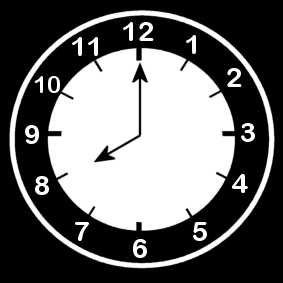 8 o’clock: Start up the screens, breakfast, check positions, check the 	news, make an estimation of what is going to happen (figures).



	Be sharp at 9 o’clock, exchange is open, Trading Starts!

	
	Put quotes in, make markets for the brokers, trade, buy, sell, hedge, 	scalp, hack, adjust prices!


	Between 12:00 and 14:00, get some lunch when it’s quiet.
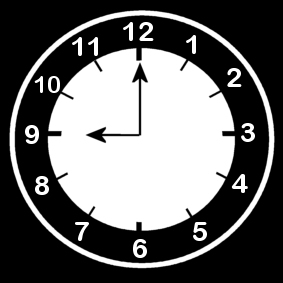 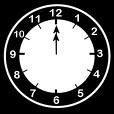 Trading Day
Get a chair massage, check email, make bets with colleagues 	   and discuss positions.

	  14:30 Figures!



	  15:30 America opens and it becomes busy!



	   Towards the close, check risk limits and close out positions.  


	   18:00 Closed, administration, turn off screens GO HOME!
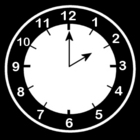 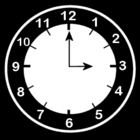 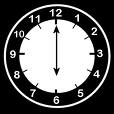 Questions??
Careers at Optiver
Good salary and benefits

Three months intensive training

Continuous on the job development 

No simulation only real trading

Regular working hours, no weekend work
Application Procedure
1st Step: Technical Test
2ndStep: Interviews
3rd step: Offer


This can be done in just a few days. 
For more information, look at www.optiver.com

Or contact recruitment +31 (0) 20 708 70 00.
Kim Ruijer (Recruiter Trading)
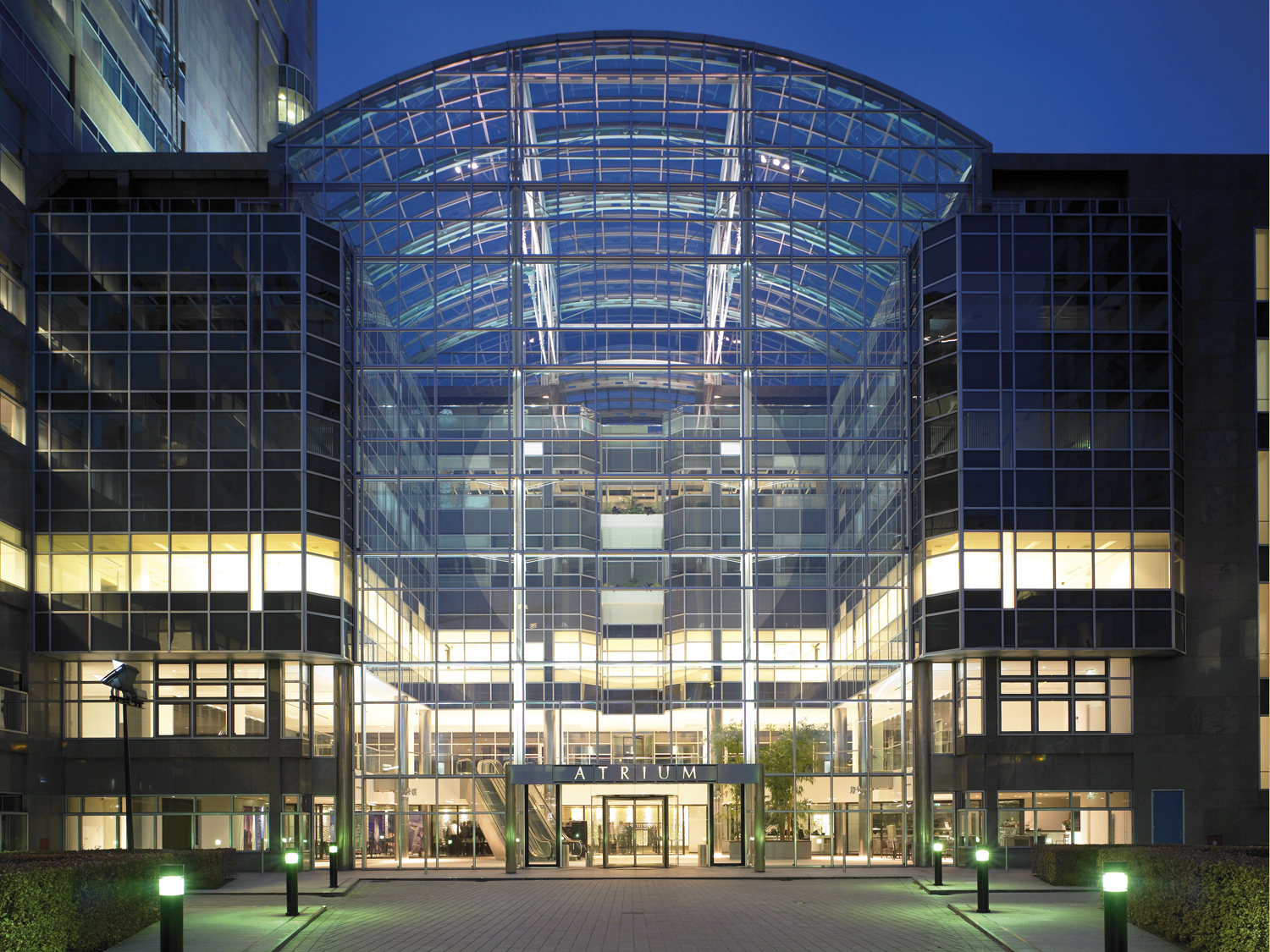 Thank you for your attention!